20 Sep – 06Z
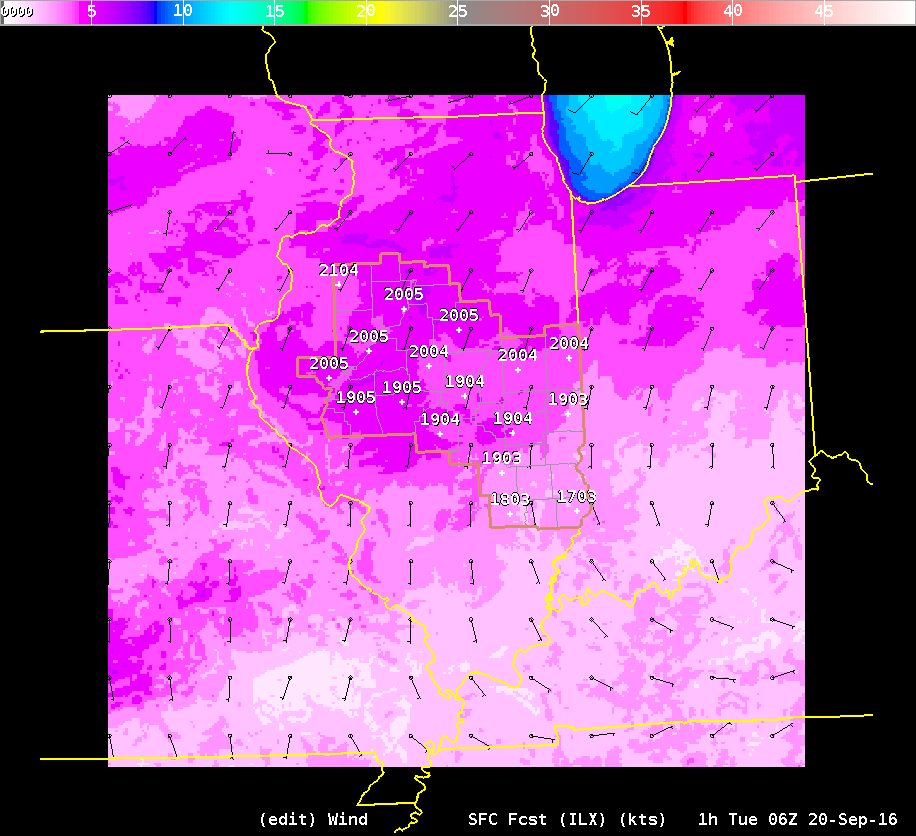 ForecastBuilder Wind
CONSAll Gust
ForecastBuilder Gust
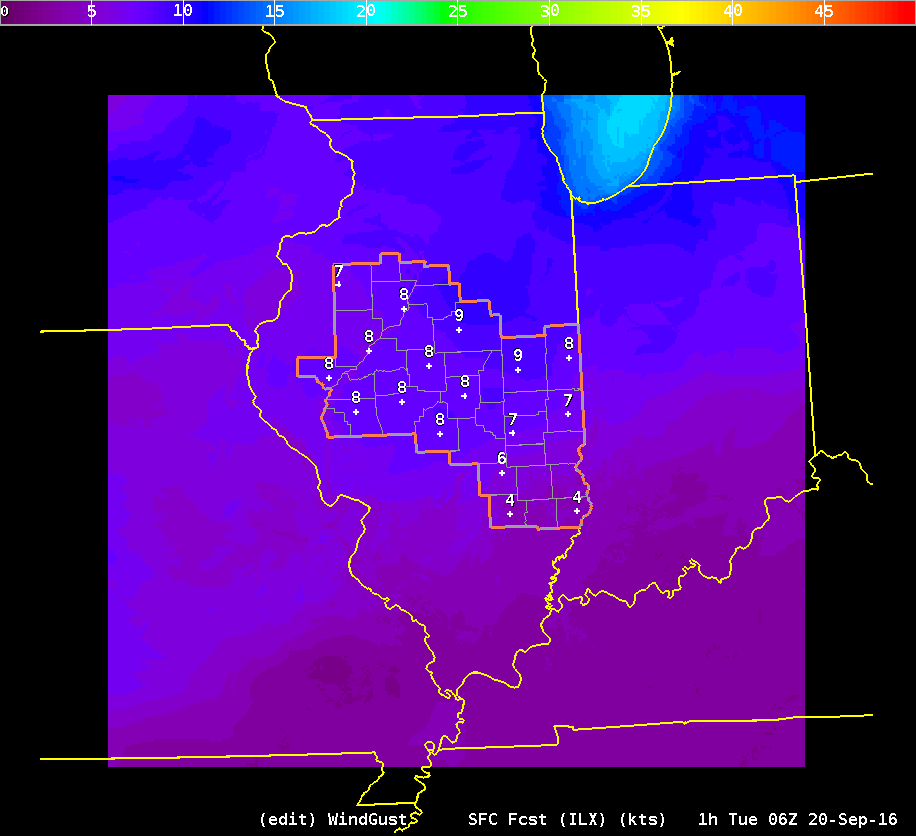 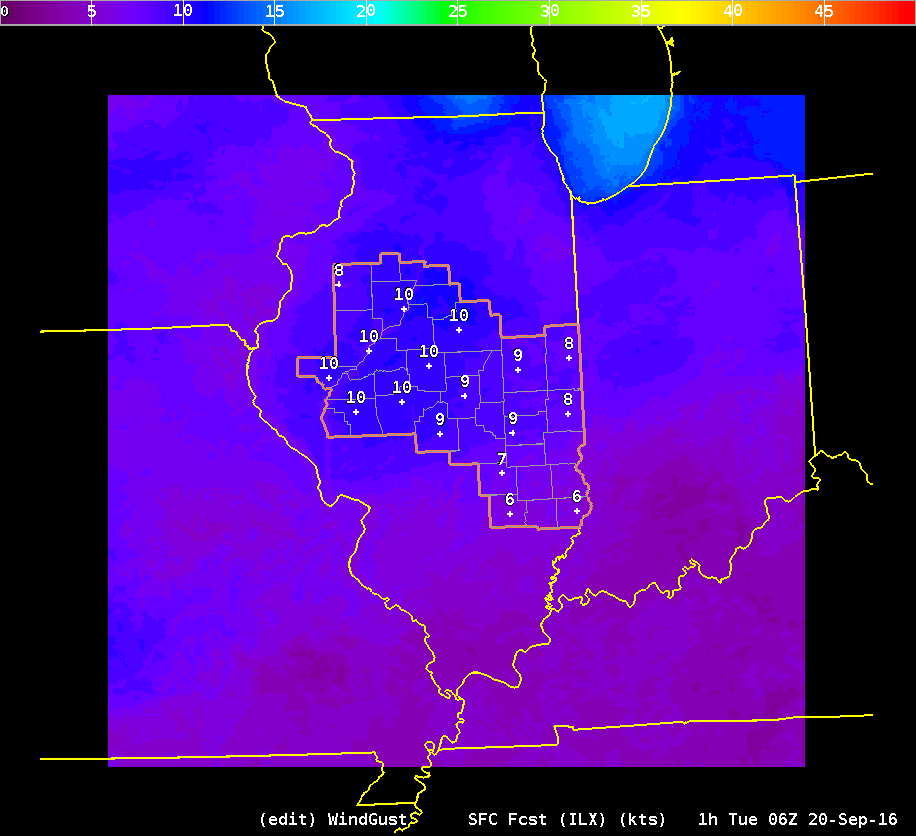 20 Sep – 12Z
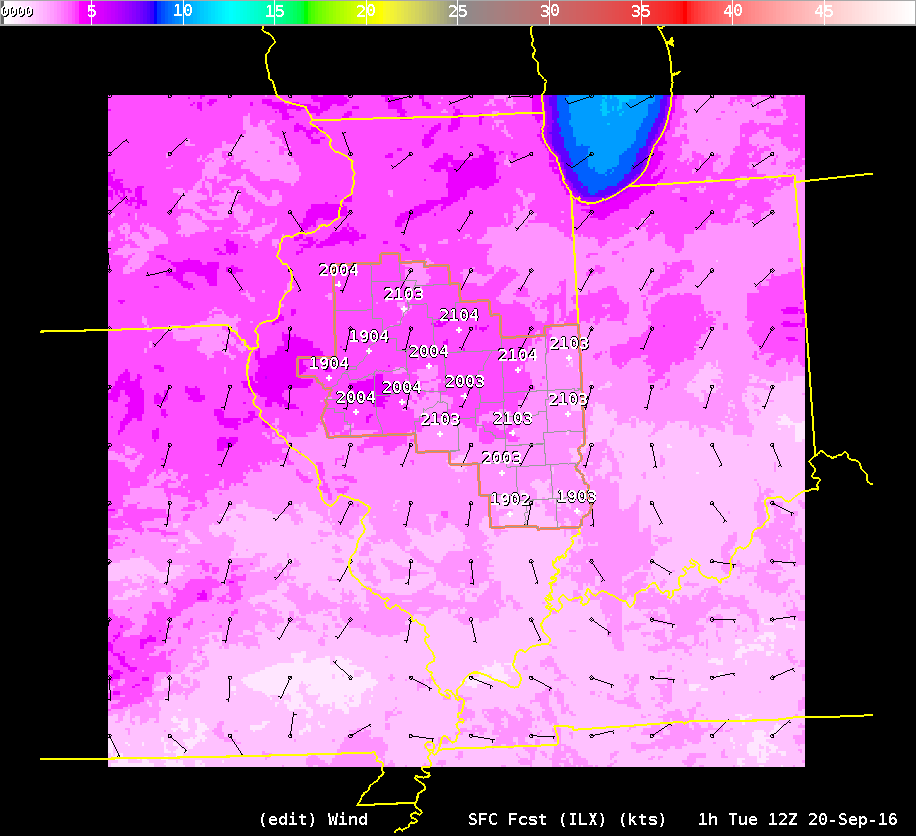 ForecastBuilder Wind
CONSAll Gust
ForecastBuilder Gust
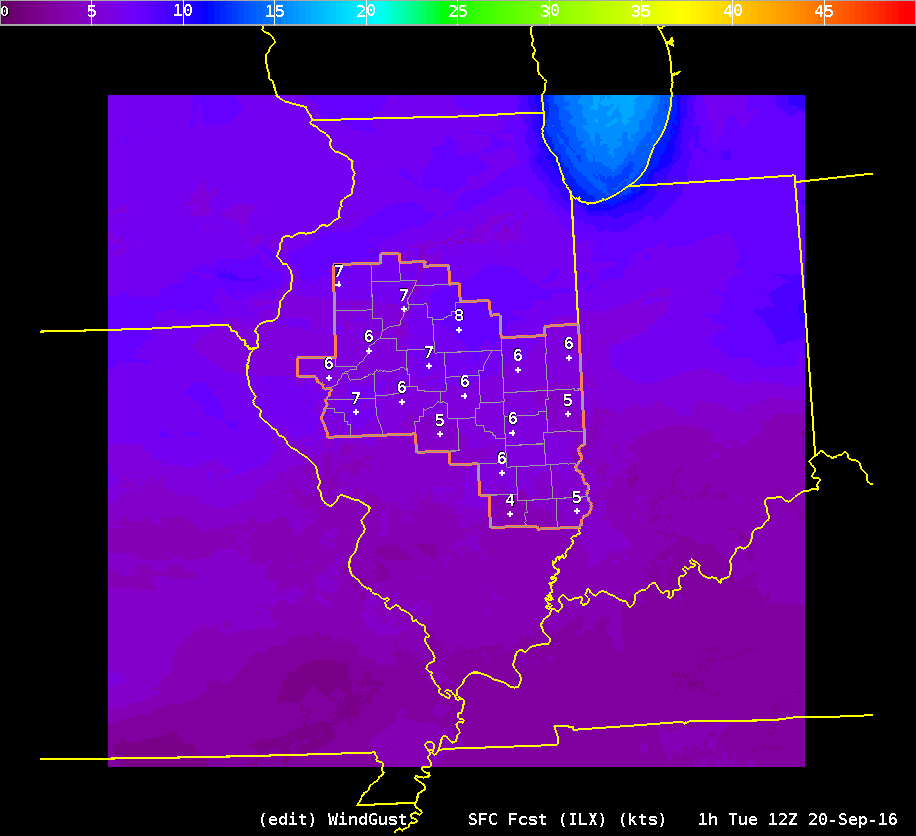 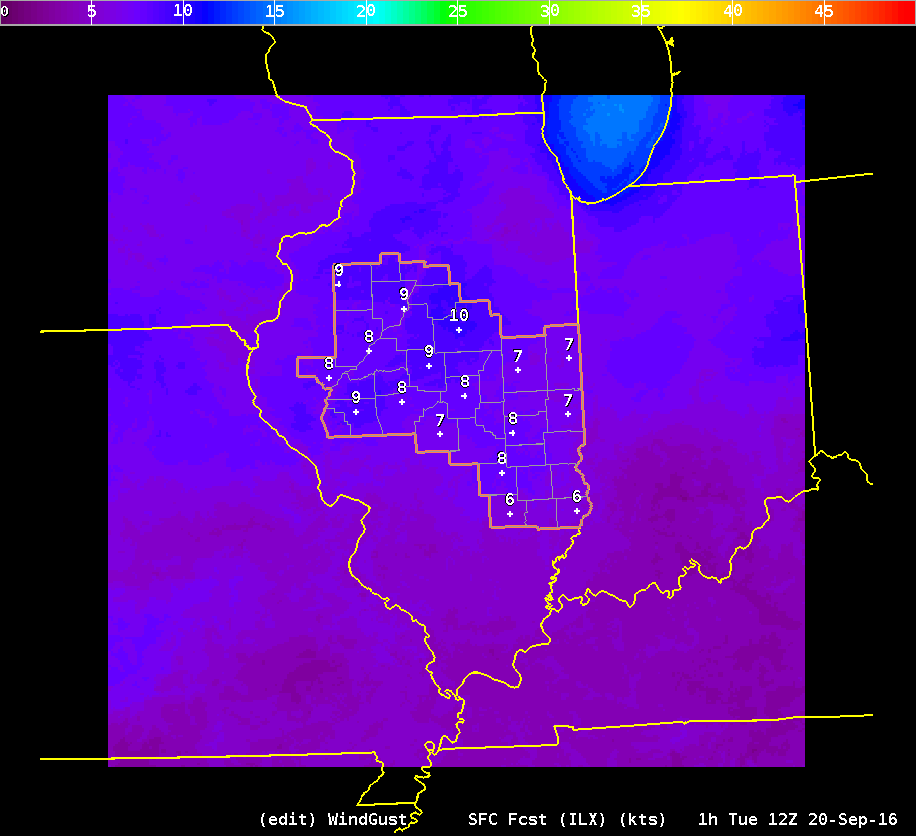